SPTP
Grant Financial Management  Post Award
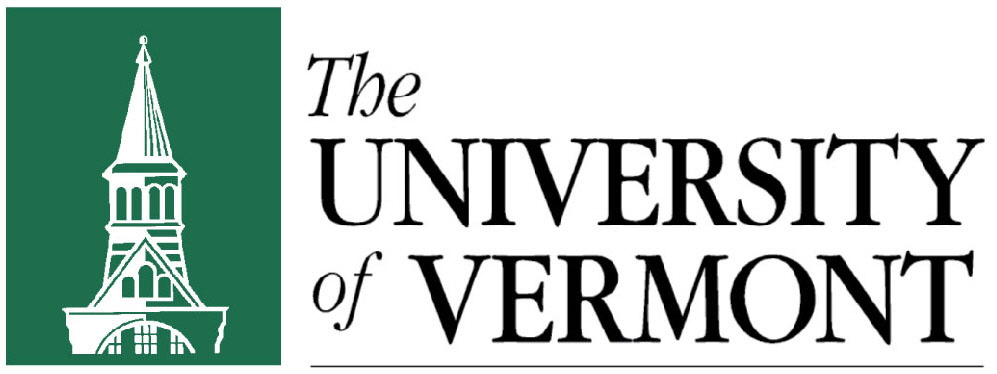 Sponsored Projects Training Program
1
Objectives
Effective and efficient grants management practices
Ensure all grants are ready to be closed out and reported on by 30 days after grant end date
Use guaranteed funding/advanced accounts to virtually eliminate the use of departmental suspense for salary/benefits expenses
Significantly reduce retroactive salary distribution changes and cost transfers
Reduce compliance risks related to cost transfers and late reports
Sponsored Projects Training Program
2
Guaranteed Funding/Advanced Accounts (GF/AA)
Policy development in process
Develop guaranteed funding/advanced account memo upon notification of funding from sponsor
Collaborative effort between the PI and department administrator
Allows GCA to create a chartstring in PeopleSoft
GF/AA request will be routed through the Office of Sponsored Programs Pre-Award Services
Sponsored Projects Training Program
3
Award Setup
Upon the setup of the chartstring
GCA will notify the PI, department administrator, and Dean’s Office
Department administrator should meet with the PI to discuss the following:
Personnel putting effort on the grant
Compare committed effort to actual effort
Ensure there are no reductions in effort greater than 25%
Must make changes to any applicable distribution forms
Grant cost share requirements
Use faculty workload form/routing form to determine the funding source for cost share commitment 
Change applicable distribution forms
Contact Dean’s Office for budget transfer to cost share chartstring
Sponsored Projects Training Program
4
Award Management
Perform on a monthly basis:
Run the Project Monthly Budget Report for all departmental grants
Monitor for overdrawn or over encumbered projects
Review expenses for allowability
Provide PIs with a copy of the reports
Review and resolve all budget checking errors
Use either the Closeout Report or query “UV_GM_KK_ERRORS_ALL” (financial module)
Review and submit all journal entries awaiting submission or posting
Use either Closeout Report or query “UV_RC_GL_JE_NOT_SUBMITTED” (financial module)
Sponsored Projects Training Program
5
Award Management (cont.)
Perform on a quarterly basis:
Run the Closeout Report for all departmental grants
Ensure personnel are not distributed past end date of grant
Use query “UV_DIST_PAST_PROJECT_END_DATE” (HR module)
Compare committed effort to actual effort 
For both the PI and key personnel
Ensure no reductions of greater than 25%
Meet with PI to review grant budget status, effort, and upcoming quarter plans
Make prospective distribution changes as necessary
Ensure cost share commitments are met (including third party)
Sponsored Projects Training Program
6
Award Management (cont.)
Resources:
Basic Financial Reports Mini-Manual:
	http://www.uvm.edu/hrs/skills/manuals/basicfinancialreports.pdf
Sponsored Projects Training Program
7
PurCard Management
Ensure departmental PurCard holders
Understand and apply specific award, sponsor, and federal regulations and University policy
Reallocate only allowable costs to sponsored project chartstrings
Reallocate PurCard expenses to the correct chartstring by the University deadlines to avoid future cost transfers
Sponsored Projects Training Program
8
Pre-Award Spending
Some sponsors allow for pre-award spending
Spending up to 90 days prior to award start date
Pre-award spending memo
Must obtain and complete a pre-award spending memo
Work with appropriate GCA administrator
Sponsored Projects Training Program
9
Prior Approval
Prior approval is often required for the following situations
PI or key personnel reduction of committed effort by 25% or more
Ex. If committed effort was 20% but the actual effort is 12.5% this represents a deviation of 37.5%
The 3 month absence of a PI or key personnel from grant
Change in scope of the project
Significant changes in the project budget
See individual award documents for specific guidance
Deviation from award terms and conditions
All sponsor requests for prior approval should be routed through the Office of Sponsored Programs Pre-Award Services
Sponsored Projects Training Program
10
Rebudgeting
May request rebudgeting as needed
See award document or contact GCA administrator to determine if prior approval is required by sponsor
Department administrator must contact GCA administrator for rebudgeting in PeopleSoft
Sponsored Projects Training Program
11
Award Closeout
GCA will notify departments of grants ending within 90 days on a monthly basis
Department administrators meet with PIs to discuss:
Closeout process
Cost share activities
Assist with a no cost extension if needed
Sponsored Projects Training Program
12
Award Closeout (cont.)
Closeout Timeline:

30 days prior to grant end date:
Run Closeout Report
Review expenses to ensure they are allowable
Review all salary expenses for allowability, allocability, reasonableness, consistency
Use query “UV_PAY_ERN_DIST” (HR module)
Notify internal billers of any chartstring changes
Change default chartstring for relevant Purcards and expense reports
Resolve budget checking errors
Use either the Closeout Report or query “UV_GM_KK_ERRORS_ALL” (financial module)
Contact Procurement Services to close all operating encumbrances
Ensure cost share commitments will be met (including third party)
Sponsored Projects Training Program
13
Award Closeout (cont.)
Closeout Timeline (cont.):

20 days after grant ends:
Run Closeout Report and resolve any remaining issues
30 days after grant ends:
Confirm with GCA that grant is ready to close and the final report is ready to be completed
Sponsored Projects Training Program
14
Conclusion
Through pro-active award management and use of guaranteed funding:
Virtually eliminate the use of departmental suspense for actual salary/benefits expenses 
Significantly reduce retroactive salary distribution changes
Ensure all grants are ready to be closed out and reported on by 30 days after grant end date
Reduce compliance risks related to cost transfers and late reports
Sponsored Projects Training Program
15
Questions/Contact Information
Dean’s Office
Office of Sponsored Programs, Pre-Award Services
http://www.uvm.edu/~ospuvm/
Main Campus Office & Funding Information, 340 Waterman Building, 6-3360
Health Sciences Office, 231 Rowell Building, 6-4067
Grant and Contract Administrative Services
http://www.uvm.edu/~gcaacct/
223 Waterman Building, 6-1459
Sponsored Projects Training Program
16